Velkommen :)
In1000 - Johanna
johannph@uio.no
Hvem skal jeg kontakte?
Spørsmål om faget: johannph@uio.no(meg) eller foreleser.
Studieinfo: spørsmål, klager, utsettelse av fristerhttps://www.mn.uio.no/ifi/studier/kontakt/
UiO forvei: bekymringer, noen å snakke medhttps://www.mn.uio.no/studier/forvei/
SiO: fysisk og psykisk helsehjelphttps://www.sio.no/helsehttps://www.sio.no/helse/noen-%C3%A5-snakke-med
Praktisk
Håper dere leverte oblig 4! Hvis dere synes obligene er for vanskelige så bare ta kontakt med meg så skal jeg hjelpe så godt jeg kan!
Mattermost: har du joina gruppekanalen?
Se på emnesiden: oversikt over temaer
Uke 4
Eksempel på while-loop
tall = 0
while tall < 5:
   print(tall)
   tall += 1


userInput = ""
while userInput != "exit" and userInput != "quit" and userInput != "ja":
   print("Programmet fortsett her kan vi gjøre skøy ting, f.eks. kalle på metoder")
   userInput = input("Vil du avslutte programmet? ").lower()
Eksempel på “for in range()”-loop
print("Print 1 til 6")
for tall in range(1, 7):
   print(tall)

print("Print 0 til 6, med step 2")
for tall in range(0, 7, 2):
   print(tall)

print("Print 6 til 0")
for tall in range(6, -1, -1):
   print(tall)
Eksempel på “for in list”-loop
numberList = [1, 2, 3, 4, 5]
nameList = ["Kari", "Mari", "Alfred"]

for number in numberList:
   print(number)

# Bruker variabelnavn name
for name in nameList:
   print(name)

# Bruker variabelnavn banan, får samme resultat
for banana in nameList:
   print(banana)
For vs. while
For brukes gjerne når man vet hvor mange ganger noe skal skjer.
While kan gjerne brukes når man ikke vet hvor mange ganger noe skal skje, men feks. Hvis man vil lagre et ukjent antall verdier en bruker taster helt til brukeren taster 0, da er det fordelaktig å bruke while.
For- og while-looper
Dere må ha god kontroll på hvordan man bruker dem, og når man burde bruke de ulike loopene. 
Break og “while true” er ofte regnet som dårlig stil, unngå å bruke det, eller les om det først! Det er dårlig stil fordi alternativet som regel er mer leselig. 
while true vs. while input != 0, hva gir mest informasjon?
Funksjoner
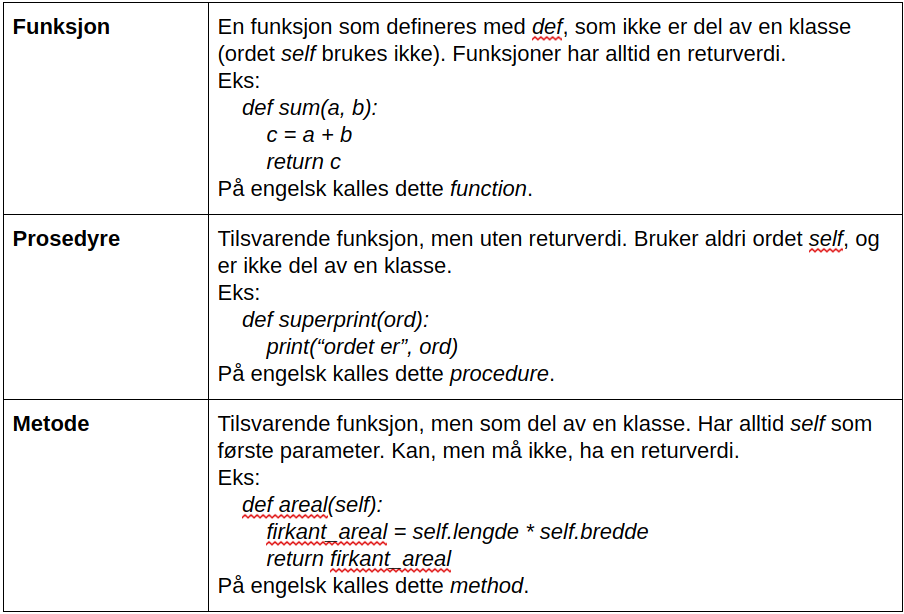 Funksjoner eksempel
Husk return inne i funksjonen, ellers er det ingen funksjon!
Husk å lagre returverdien i en variabel! Her kalt tekst!
tekst = "Hallo"

def leggTilHei(tekstInn):
   tekstUt = tekstInn + "hei"
   return tekstUt

tekst = leggTilHei(tekst)
print(tekst)
Oblig 4
Vanlige “feil” på oblig
Lage unødvendige lister/ordbøker. Det er ikke gratis å opprette lister og ordbøker. 
Dårlige variabelnavn (x, y, a, b ,c) (og forsåvidt i1…)
Bruk av while-loop istedenfor for-loop når vi vet hvor mange ganger noe skal skje.
Uke 5
Først litt basic om variabler
Stringer og tall er immutable, altså man kan ikke endre dem!
variabel1 = 15
variabel1 = 20
variabel2 = variabel1 
# Det over er akkuratt det samme som å si: variabel2 = 20
variabel2 = 25
15
variabel1
20
variabel2
25
Dette er en animasjon! Gir ikke mening hvis man ikke ser den som animasjon! Last ned pptx-versjon av foilene.
[Speaker Notes: https://nedbatchelder.com/text/names.html]
Stringer og tall er immutable!
Samme for stringer:
variabel1 = “hei”
variabel1 = “hallo”
variabel2 = variabel1 
# Det over er akkuratt det samme som å si: variabel2 = “hallo”
variabel2 = “hade”
“Hei”
variabel1
“Hallo”
variabel2
“Hade”
Dette er en animasjon! Gir ikke mening hvis man ikke ser den som animasjon! Last ned pptx-versjon av foilene.
Stringer og tall er immutable!
Samme hvis vi plusser! Vi lager alltid helt nye strenger!
variabel1 = “hei”
variabel1 += “på deg”
variabel2 = variabel1 
# Det over er akkuratt det samme som å si: variabel2 = “hei på deg”
variabel2 += “!”
“hei”
variabel1
“hei på deg”
variabel2
“hei på deg!”
Dette er en animasjon! Gir ikke mening hvis man ikke ser den som animasjon! Last ned pptx-versjon av foilene.
immutble vs. mutable
Så husk: strenger og tall er immutable, de kan ikke endres! Kanskje det ser ut som vi endre en string eller et tall, men egentlig lager vi en ny!
Lister, dictionaries og mange andre typer er derimot mutable, altså vi kan endre dem!
Først litt basic om variabler
Stringer og tall er immutable, altså man kan ikke endre dem!
variabel1 = [1, 2, 3]
variabel1 = variabel1.append(4)
variabel2 = vari abel1 
# Det over er IKKE det samme som å si: variabel2 = [1, 2, 3, 4]
variabel2 = variabel2.append(5)
print(variabel1)
# Kontrollspm: Hva printes?
variabel1
[1, 2, 3, 4]
[1, 2, 3, 4, 5]
[1, 2, 3]
variabel2
Dette er en animasjon! Gir ikke mening hvis man ikke ser den som animasjon! Last ned pptx-versjon av foilene.
immutble vs. mutable
Så husk: strenger og tall er immutable, de kan ikke endres! Kanskje det ser ut som vi endre en string eller et tall, men egentlig lager vi en ny!
Lister, dictionaries og mange andre typer er derimot mutable, altså vi kan endre dem!
Skop
# Dette funker ikke
def lagVariabel():
   lokalVariabel = "banan"
   return lokalVariabel
def printVariabel():
   nyVariabel = lagVariabel()
   print(lokalVariabel)
>> ERROR lokalVariabel undefined

# Dette funker:
def lagVariabel():
   lokalVariabel = "banan"
   return lokalVariabel
def printVariabel():
   lokalVariabel = lagVariabel()
   print(lokalVariabel)
>> banana
Skop sier noe om hvor en variabel er tilgjengelig! Hva er skopet til disse variablene?
# Dette funker:
globalVariabel = 1
def printVariabel():
   print(globalVariabel)
printVariabel()
>> 1

# Dette funker ikke:
globalVariabel = 1
def lagVariabel():
   lokalVariabel = 2
print(lokalVariabel)
>> ERROR
# Dette funker:
globalVariabel = 1
def printVariabel1():
   print(globalVariabel)
def printVariabel2():
   print(globalVariabel)

# Dette funker ikke:
def lagVariabel():
   lokalVariabel = 2
def printVariabel():
   print(lokalVariabel)
>> ERROR
# Dette er dårlig stil:
globalVariabel = 5
def sumAvVariabler(lokalVariabel1, lokalVariabel2):
  summen = gloablVariabel + lokalVariabel1 + lokalVariabel2
  return summen
print(sumAvVariabler(1, 2))

# Dette er enda verre:
globalVariabel1 = 5
globalVariabel2 = 1
globalVariabel3 = 2
def sumAvVariabler():
  summen = gloablVariabl + globalVariabel2 + globalVariabel3
  return summen
print(sumAvVariabler())

# Dette er bra stil:
def sumAvVariabler(lokalVariabel1, lokalVariabel2, lokalVariabel3):
  summen = lokalVariabel1 + lokalVariabel2 + lokalVariabel3
  return summen
print(sumAvVariabler(1, 2, 5))
Globale variabler
Unngå så langt det lar seg gjøre å bruke globale variabler, spesielt i prosedyrer/funksjoner:
# Dette funker, men dårlig stil!
globalVariabel = 1
def printVariabel():
   print(globalVariabel)
printVariabel()

# Dette funker ikke:
def lagVariabel():
   lokalVariabel = 2
lagVariabel()
print(lokalVariabel)
>> ERROR
Lese fra fil!
#Syntaks: Lese en fil:
innfil = open(“filnavn.filtype”, “r”)   # “r” står for “read”

# Gitt at det finnes en fil som heter “input.txt”, hvis vi skal lese den skriver vi:
   innfil = open(“input.txt”, “r”)
#   Skrive til en:
   utfil = open(“filnavn.fitype”, “w”) # w står for “write”
#   Skrive til ved å legge til:
   utfil = open(“filnavn.filtype”, “a”)    # a står for  “append”
# LUKKE FIL:
   innfil.close()  # lukker når man er helt ferdig med filen.
   utfil.close()

# LESE FRA FIL:
   linje = innfil.readline()           
# .readline() vil lese en linje fra oppgitt fil som en String, her lagres denne string-verdien i variabelen “linje”.
Gjøre oppgaver! 
Veldig lurt å gjøre ukesoppgavene denne uka!! Deler dem på mattermost.